Отчет об исполнении бюджета Красновишерского городского округаза 2020 год
1
Доходы бюджета Красновишерского городского округа за 2020 год в разрезе видов доходов
2
Исполнение плана по доходам бюджета за 2020 год (тыс. руб.)
Исполнение плана по доходам – 97,7%
3
Структура основных видов доходов бюджета Красновишерского городского округа в 2019-2020 г., %
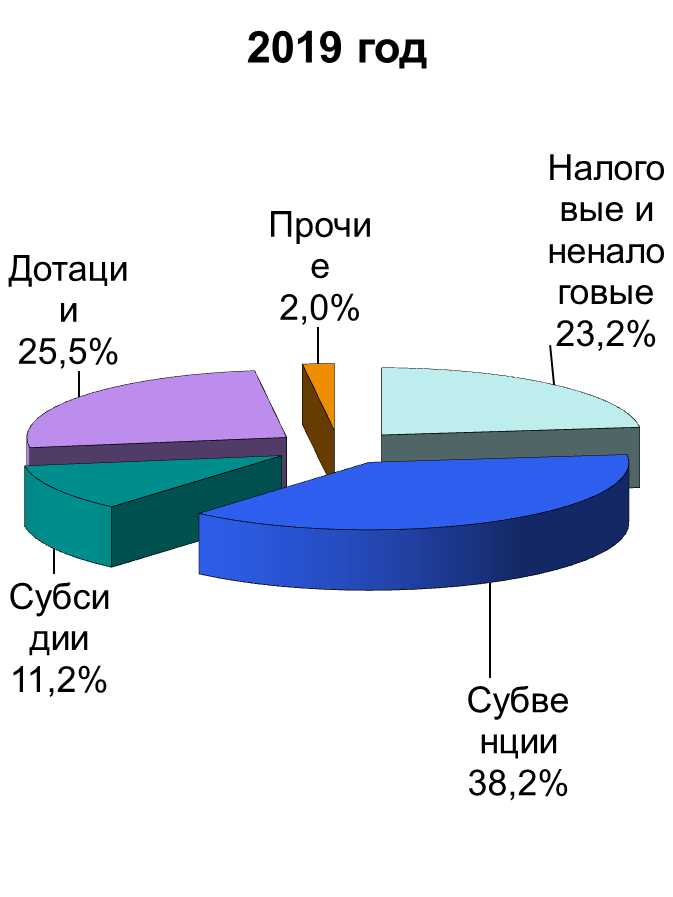 4
Динамика поступления налоговых и неналоговых доходов, тыс. руб.
5
Сравнительный анализ структуры налоговых и неналоговых доходов бюджета
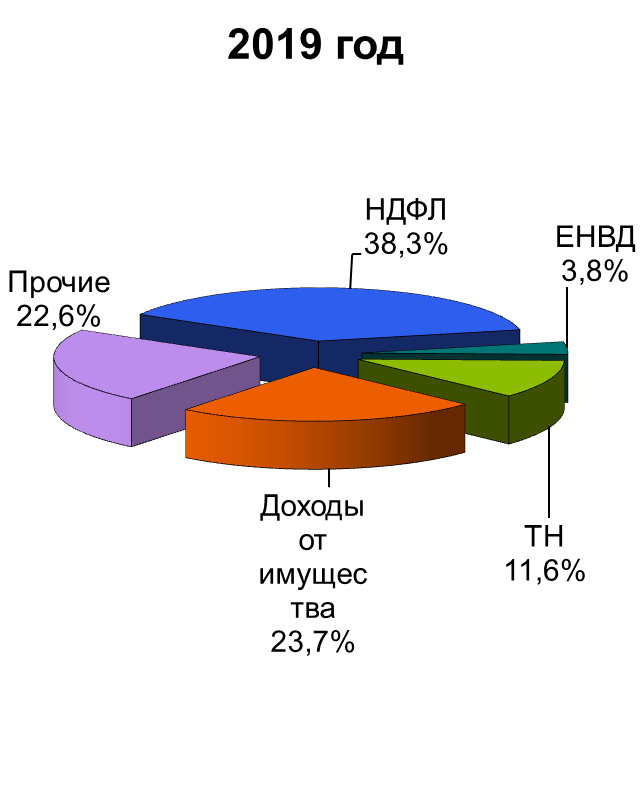 6
Динамика поступлений доходов, млн. руб.Налог на доходы физических лиц
7
Динамика поступлений доходов, млн. руб.Доходы от использования муниципальной собственности
8
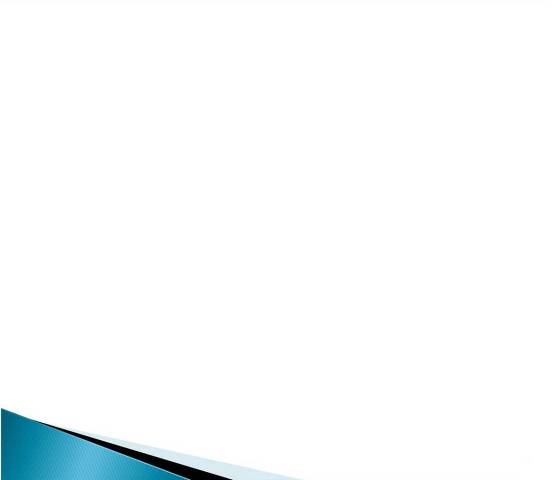 Динамика поступлений доходов, млн. руб.
ЕНВД
в % к пред. году
Транспортный налог
в % к пред. году
Исполнение плана по основным источникам налоговых и неналоговых поступлений
104,5 %
10
Исполнение плана по расходам бюджета за 2020 год
Исполнение плана по расходам – 92,7%
11
Структура расходов бюджета округа
Расходы социальной направленности – 61,6%
12
МП «Развитие системы образования»
99,9%
Динамика роста (снижения) детей, посещающих образовательные учреждения
- 12
- 20
14
Приведение в нормативное состояние образовательных учреждений
15
МП «Развитие культуры»
99,5 %
МП «Семья и дети Вишеры»
83,5 %
МП «Развитие физической культуры, спорта и туризма»
99,7 %
Развитие спортивной инфраструктуры
19
МП «Экономическое развитие»
100 %
20
МП «Развитие транспортной системы»
81,2 %
Анализ исполнения бюджета в части средств Дорожного фонда
22
Структура Дорожного фонда
23
МП «Развитие жилищно-коммунальной инфраструктуры Красновишерского ГО»
80,1 %
Капитальный ремонт жилья
25
МП «Благоустройство и формирование комфортной городской среды»
89,9 %
Формирование комфортной городской среды
27
МП «Управление земельными ресурсами Красновишерского городского округа»
72,1 %
МП «Управление имуществом и Красновишерского городского округа»
96,5 %
МП «Градостроительная деятельность»
12,8 %
МП «Развитие и гармонизация межнациональных отношений»
100 %
МП «Обеспечение жильем отдельных категорий граждан»
67,2 %
МП «Обеспечение пожарной безопасности»
93,2 %
Динамика заработной платы отдельных категорий работников, руб.
34
Сведения об остатках бюджетных средств на счете бюджета района, тыс. руб.
35
Утвердить:
36